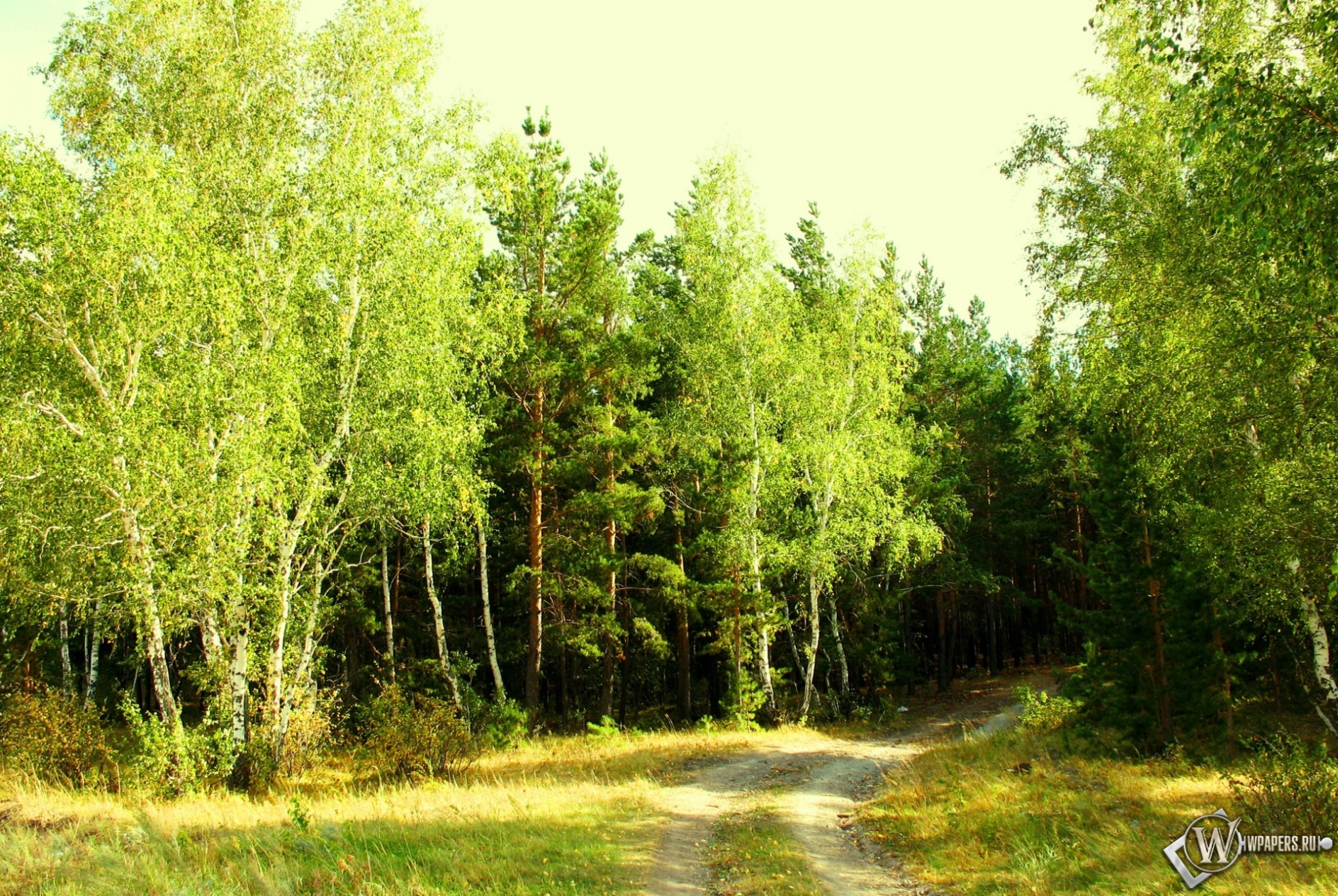 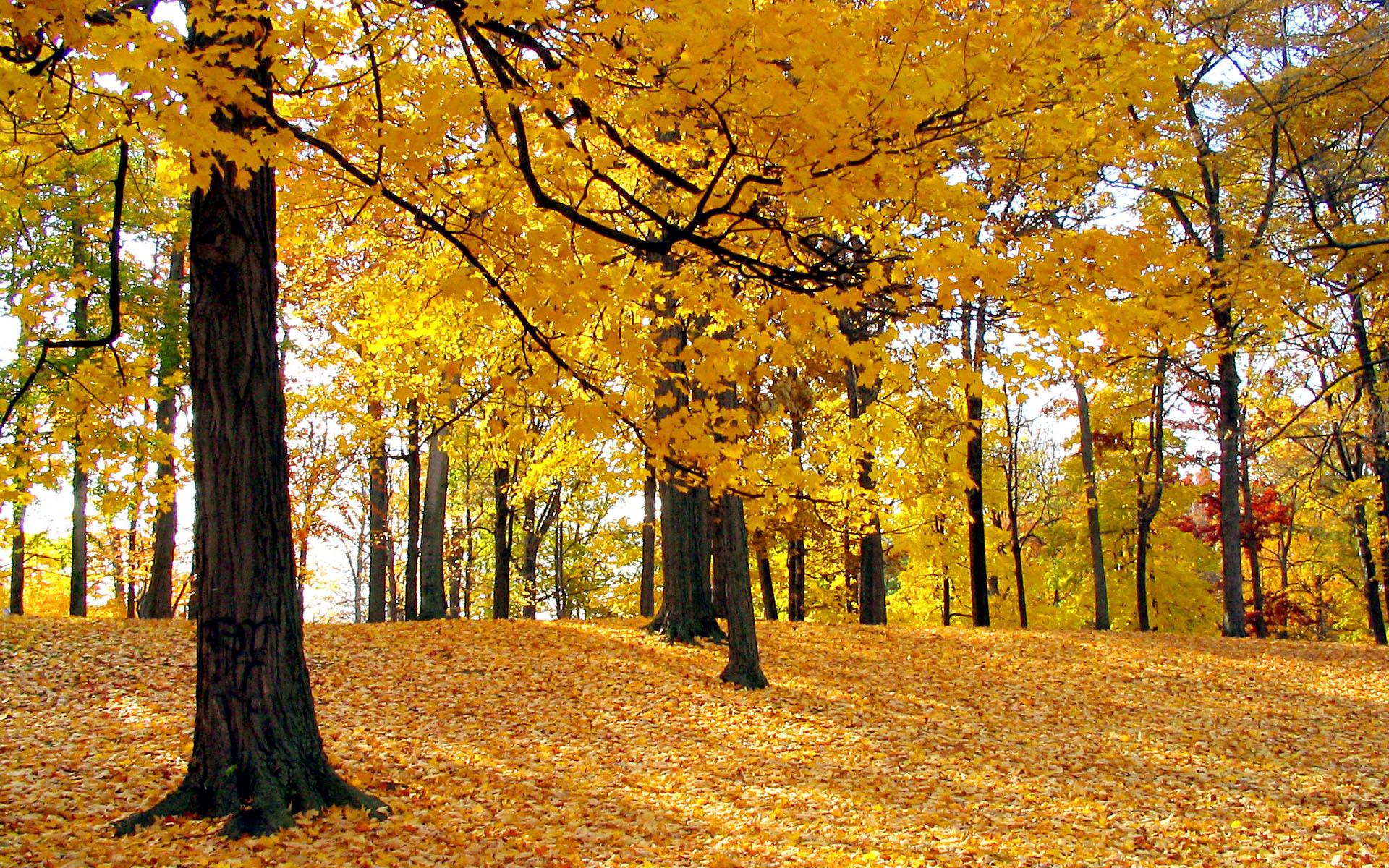 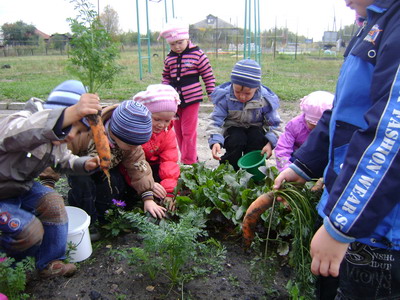 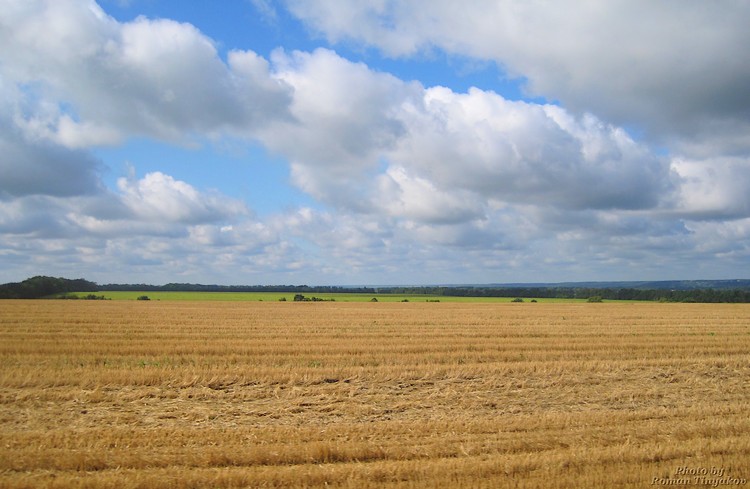 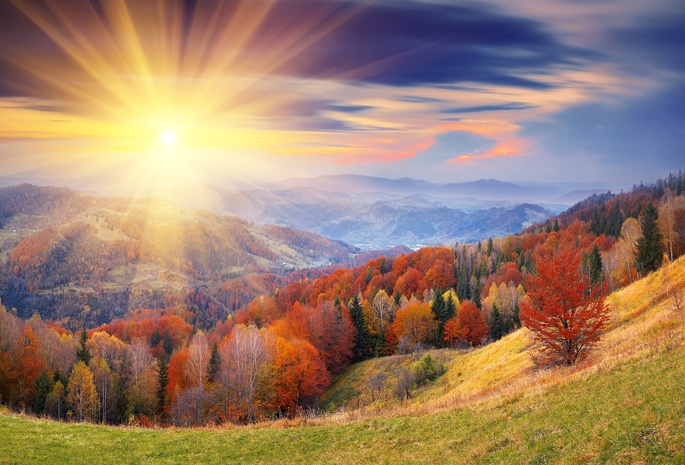 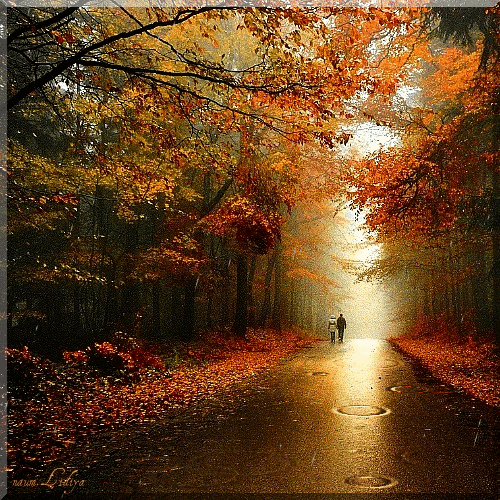 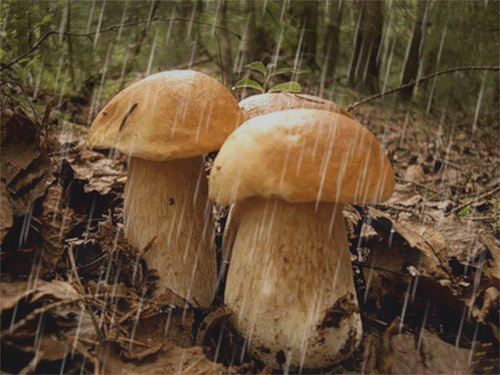 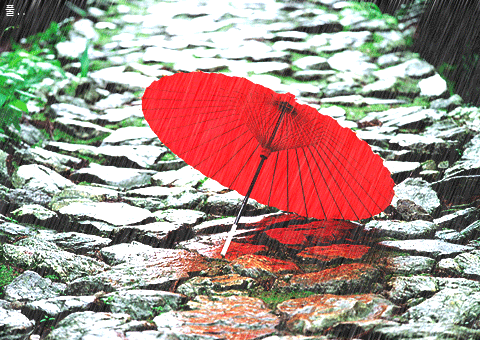 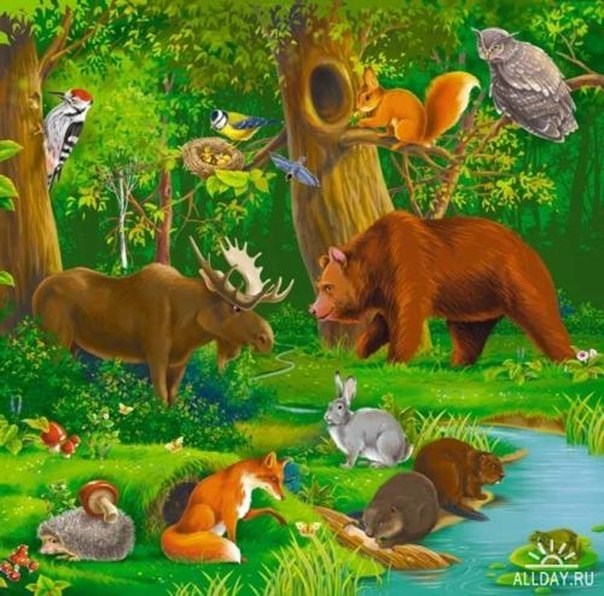 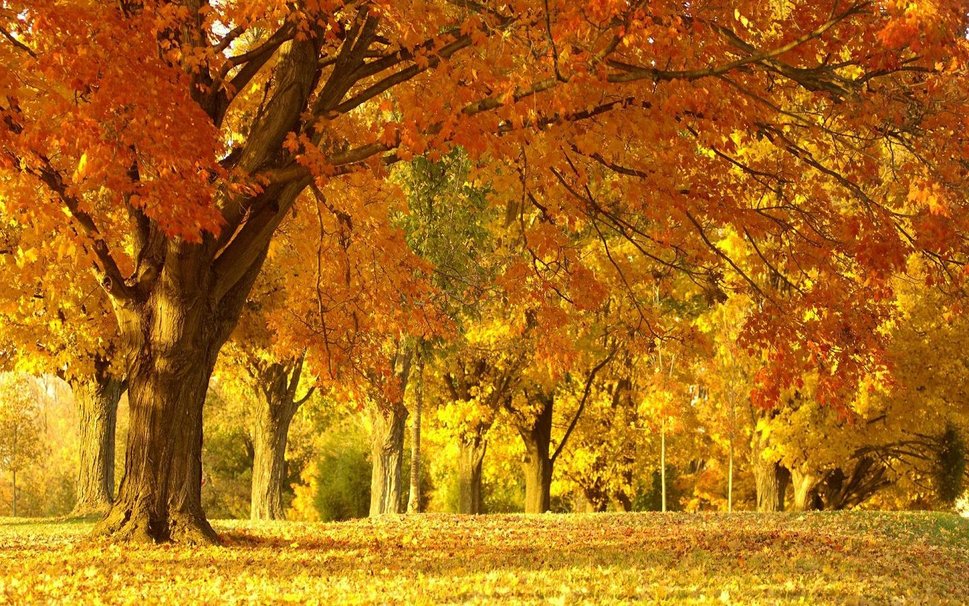 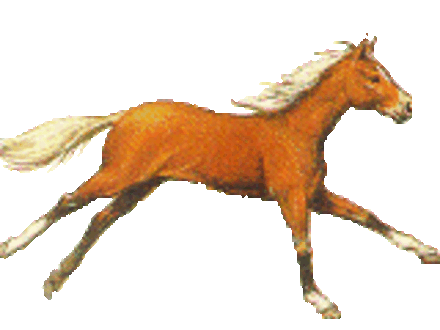 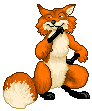 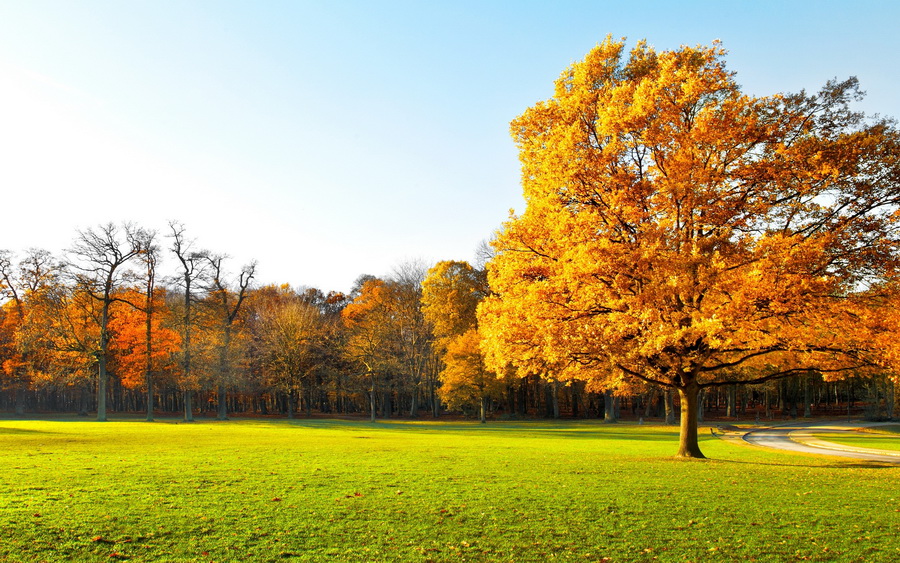 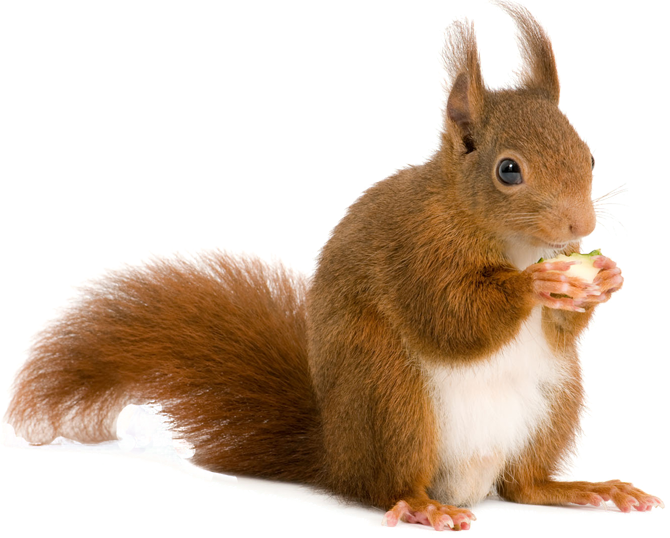 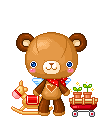 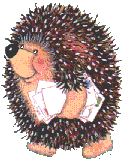 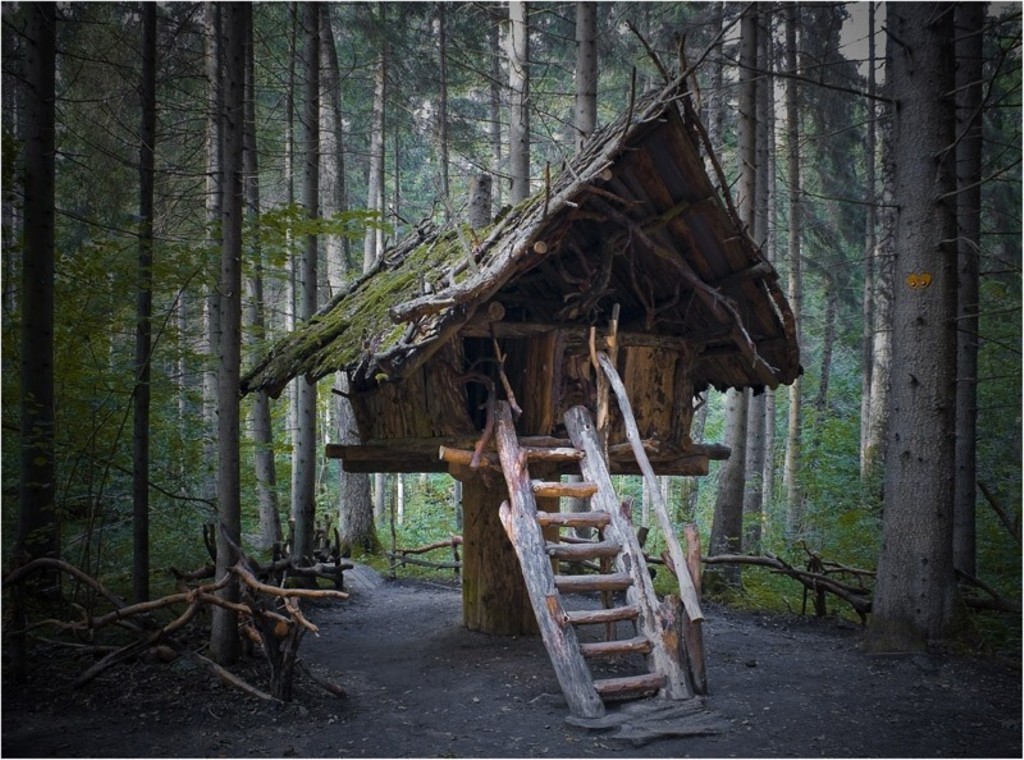 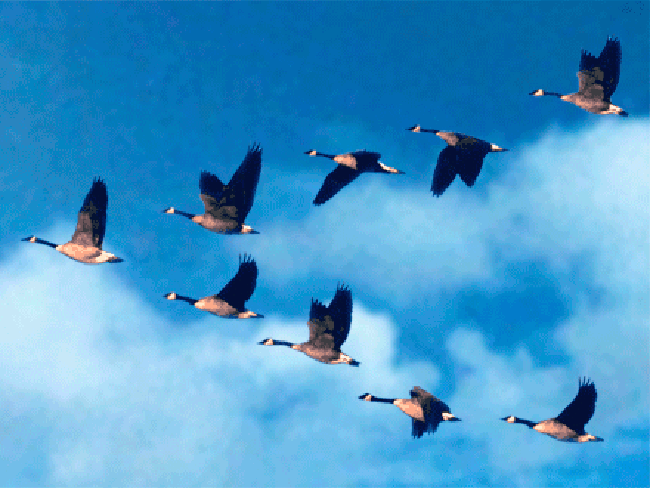 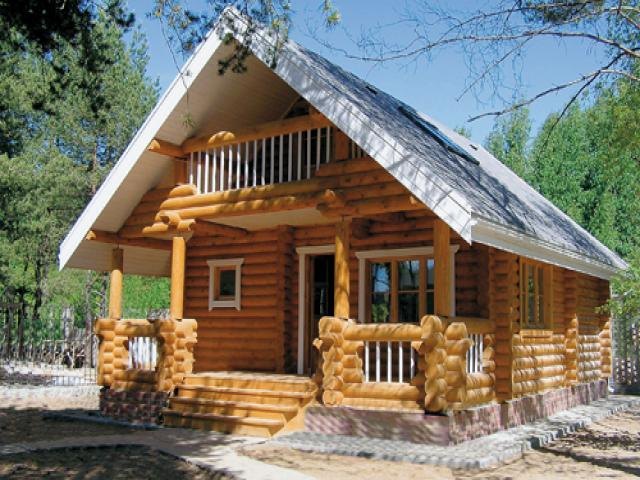 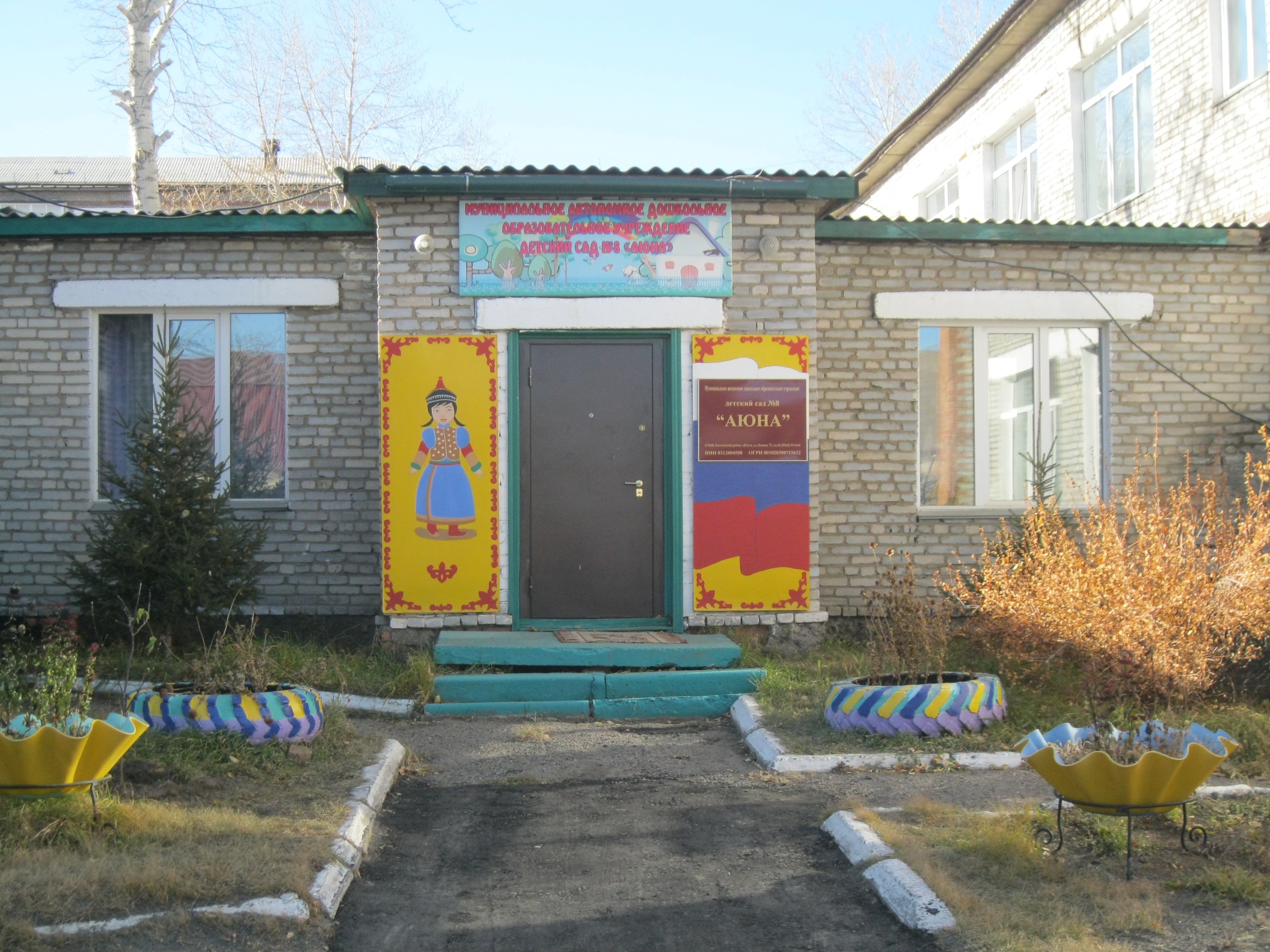 Фото здания детского сада.